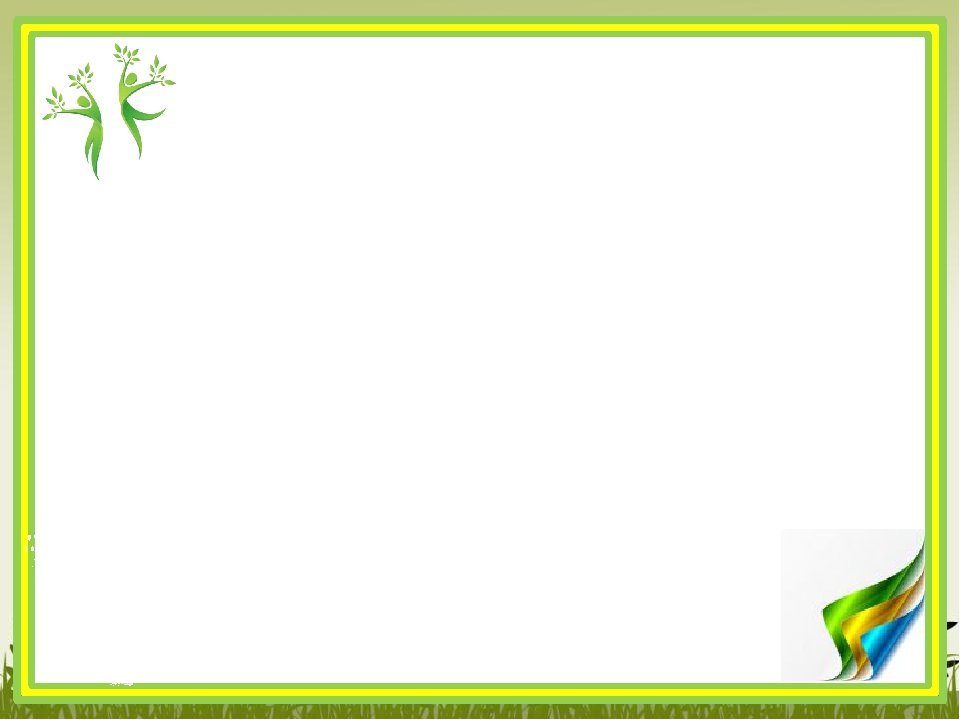 Стресс. 
Как справиться с стрессом.
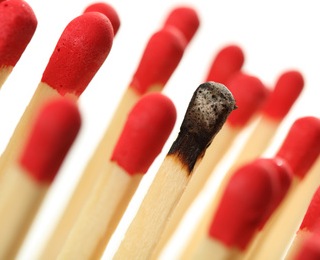 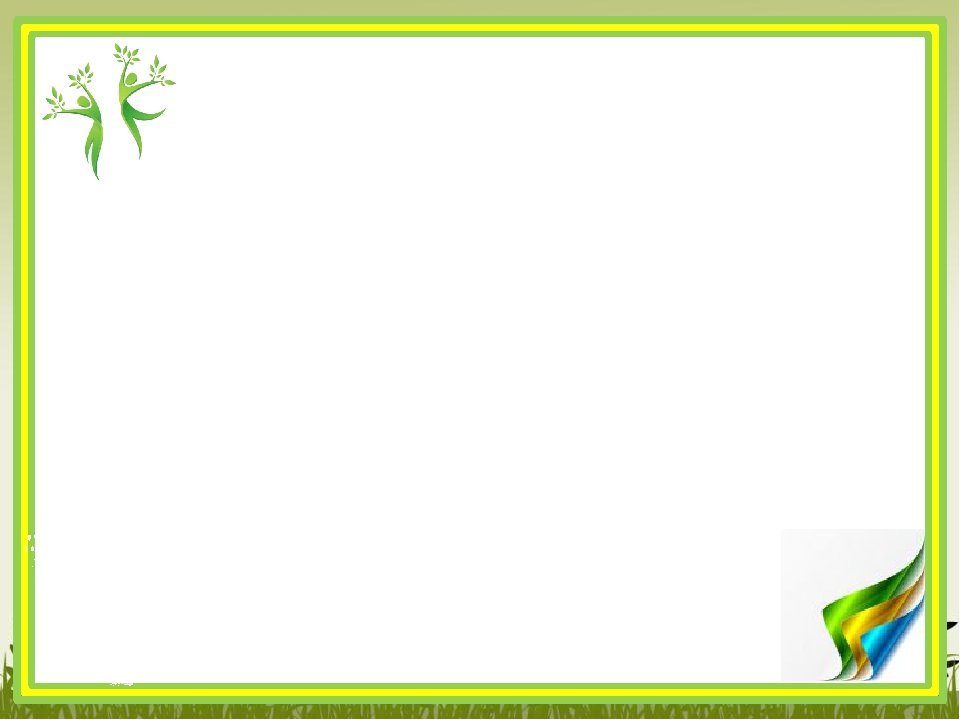 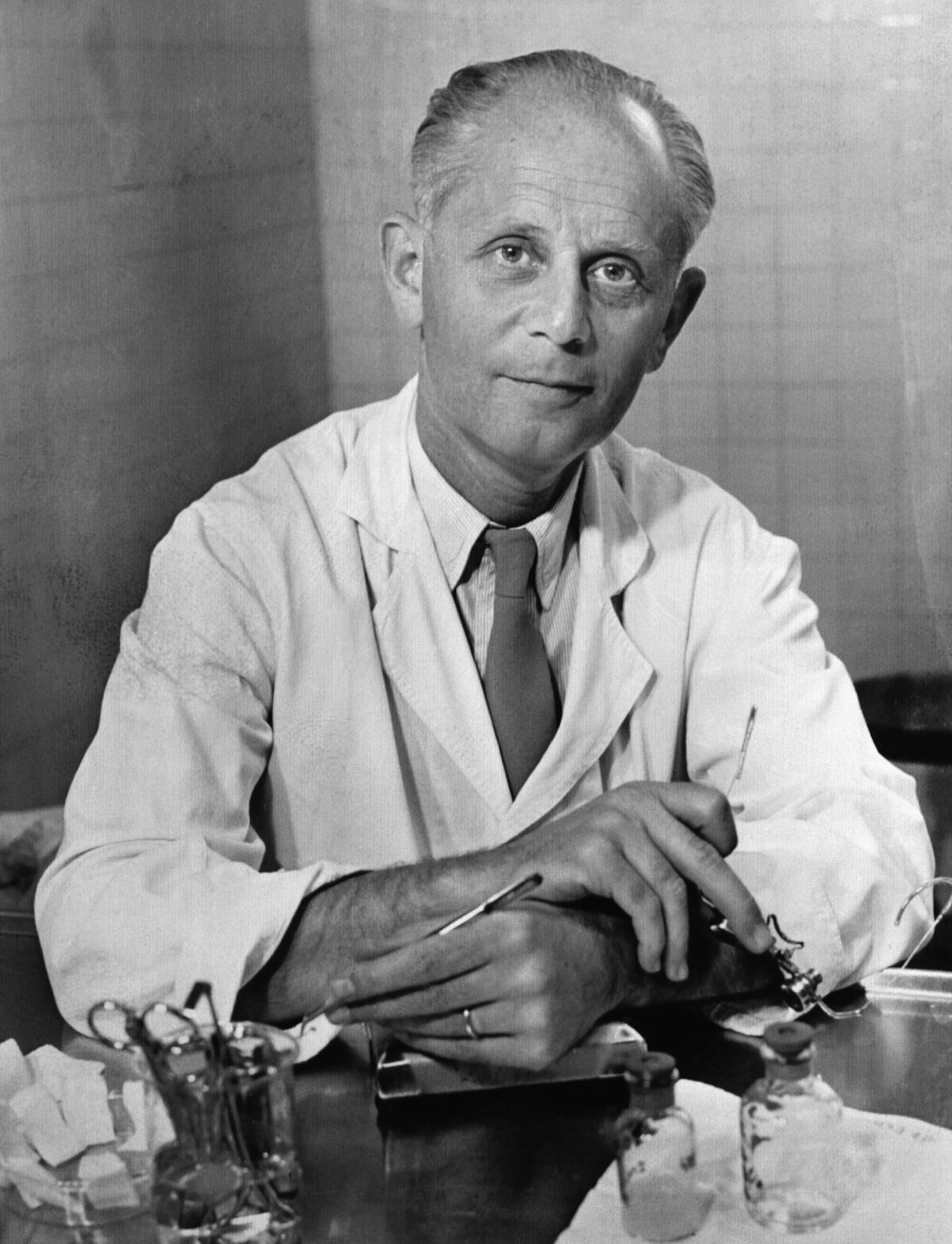 Ганс Селье – канадский патолог и эндокринолог, автор теории стресса и человек которого десять раз выдвигали на Нобелевскую премию.
Что же такое стресс?

«Стресс», в переводе с английского, означает напряжение, сжатие, 
давление, подавленность.
 Стресс – это состояние эмоционального и физического напряжения,
 которое возникает в определенных ситуациях, которые характеризуются 
как трудные и неподвластные.
Наиболее частые симптомы хронического стресса:
Проблемы с памятью;
Невозможность сконцентрироваться;
Тревожность и постоянное беспокойство;
Перепады настроения;
Чувство подавленности и одиночества;
Диарея или запор;
Тошнота или головокружение;
Боль в груди;
Учащенное сердцебиение;
Утрата полового влечения;
Частые простуды;
Плохой или, наоборот, повышенный аппетит;
Избыточный или недостаточный сон;
Нервозность и т.д.
Стадии стресса
1. Фаза мобилизации.
2. Фаза сопротивления.
3. Фаза истощения.
Стрессовые ситуации случаются с нами неизбежно, но если мы найдем способ справиться с ними, многих из их негативных последствий можно избежать или, по крайней мере, уменьшить их влияние.
Проблемы со здоровьем, возникающие в результате стресса
1.Влияние стресса на мышечную систему.
2. Влияние стресса на сердечно-сосудистую и дыхательную системы.
3. Влияние стресса на центральную нервную систему.
4. Влияние стресса на пищеварительную систему.
5. Влияние стресса на сексуальность и репродуктивную систему.
6. Влияние стресса на иммунную систему.
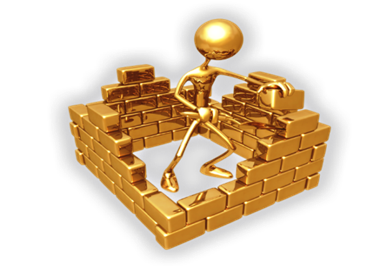 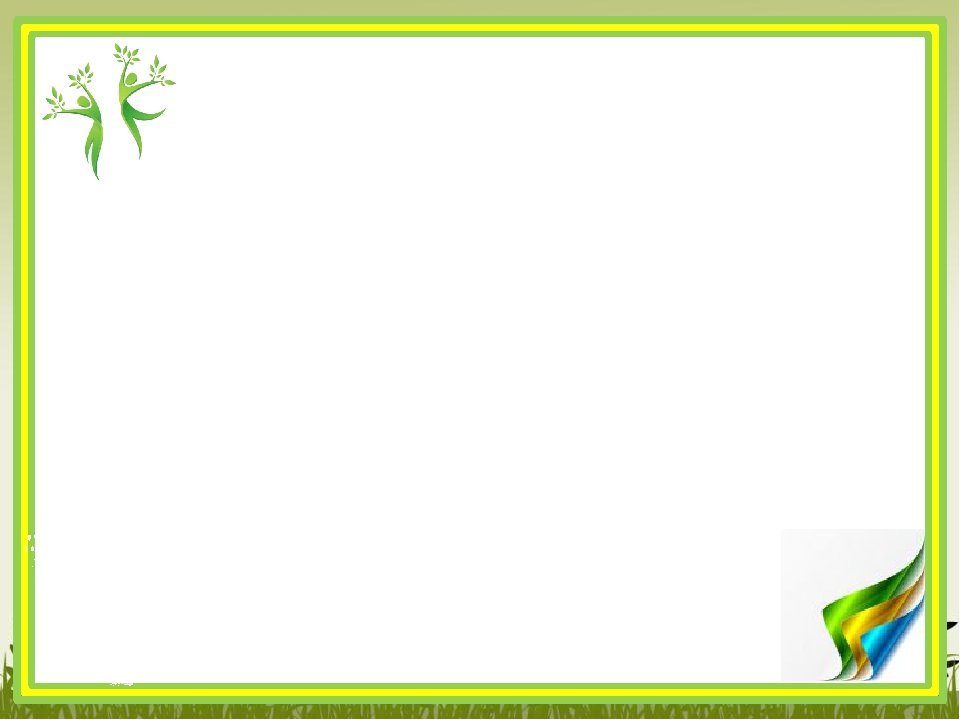 Стресс может вызвать депрессию
Симптомы депрессии:
Бессонница и другие проблемы со сном.
Длительная утомляемость, ощущение упадка сил.
Повышенная раздражительность и возбуждение.
Значительные изменения аппетита.
Ощущение никчемности.
Чувство вины и ненависти к себе.
Чувство безнадежности, которое может привести к суицидальным мыслям.
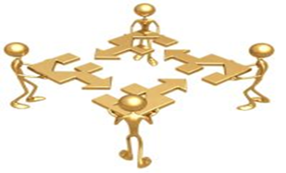 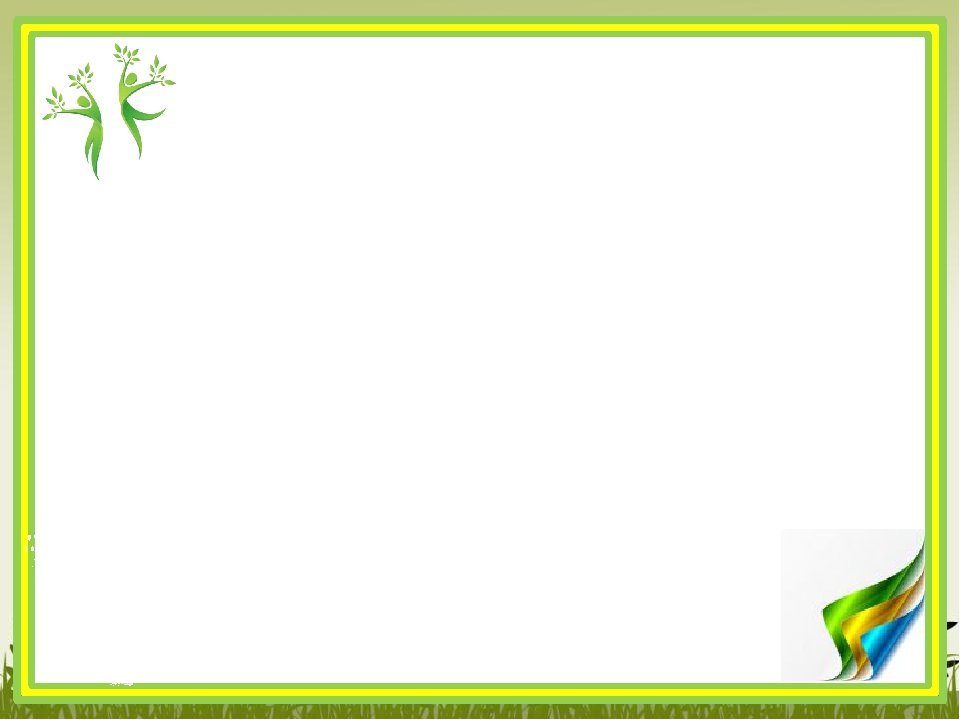 Как стресс влияет на поведение и личность.
Гормоны стресса, присутствующие в организме, могут повреждать клетки мозга. В частности, в гиппокампе, а также в лобной доле. Гиппокамп - это область, отвечающая за сохранение памяти, в то время как лобная доля отвечает за бдительность (внимание) и использование суждений для решения различных проблем. Кто неоднократно подвергается стрессу, впоследствии возникнут трудности:
Проблемы с изучением нового;
Сохранение недавно приобретенных знаний;
Плохая самодисциплина;
Низкая концентрация;
Сложность в принятии решений.
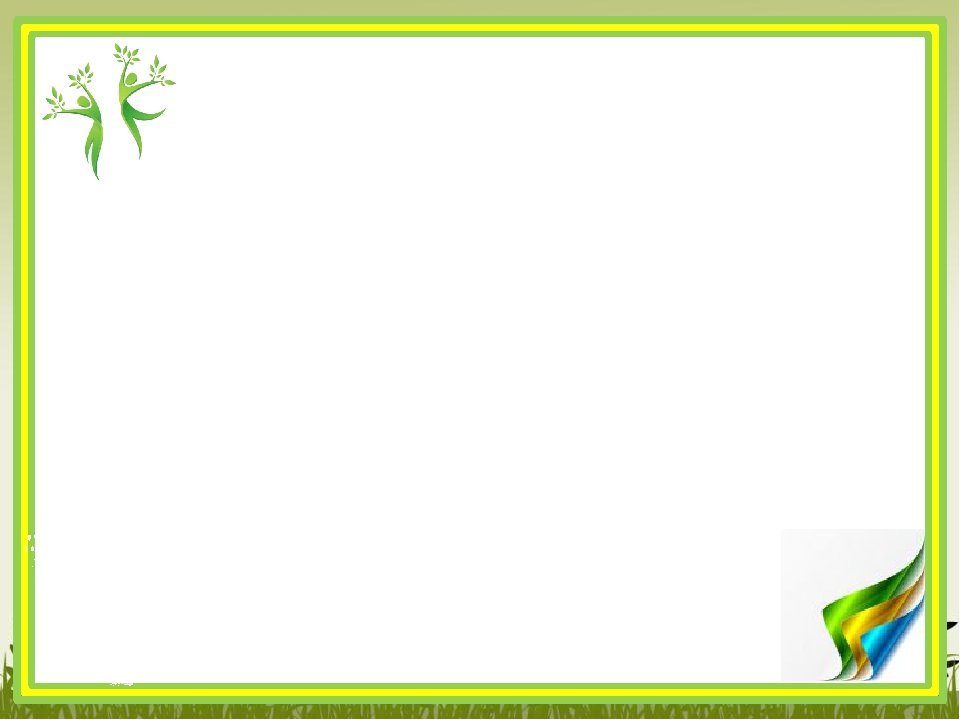 От чего зависит устойчивость организма к стрессу?
“Группа поддержки”. 
  Чувство контроля.
  Мировоззрение. 
  Способность справляться с эмоциями.
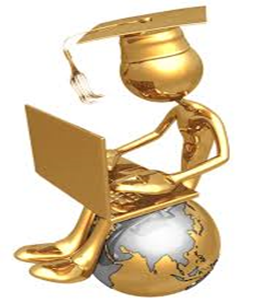 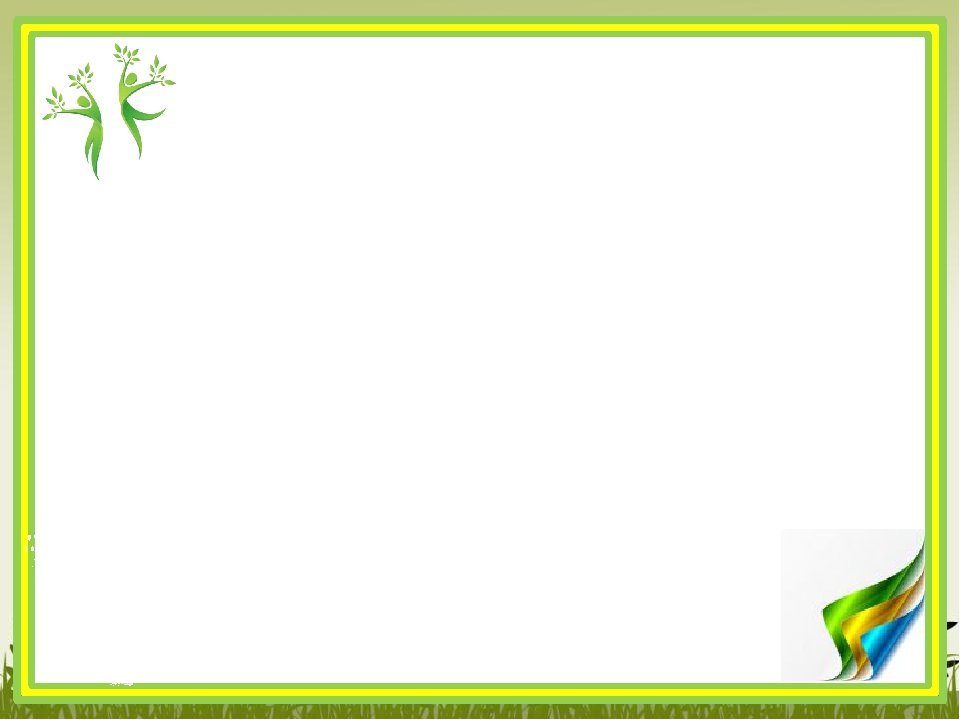 Как справиться со стрессом.
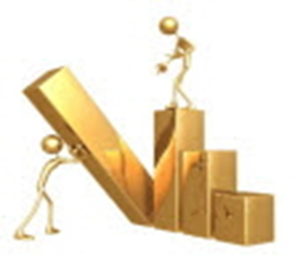 Временно отойдите от причины стресса.
Занимайтесь спортом.
Практикуйте йогу. 
Медитируйте. 
Попробуйте натуральные антидепрессанты. 
Занимайтесь веселыми и интересными делами 
с семьей или друзьями.
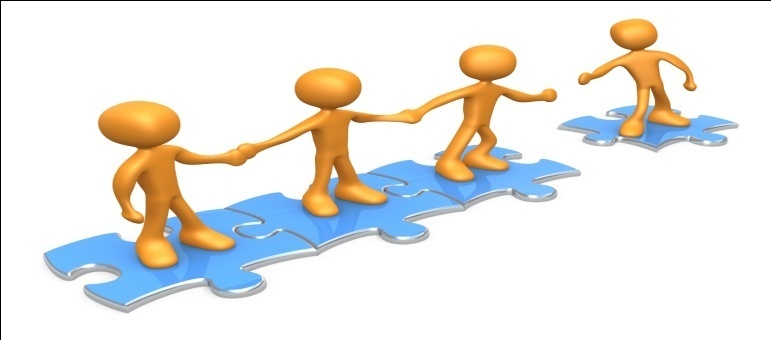 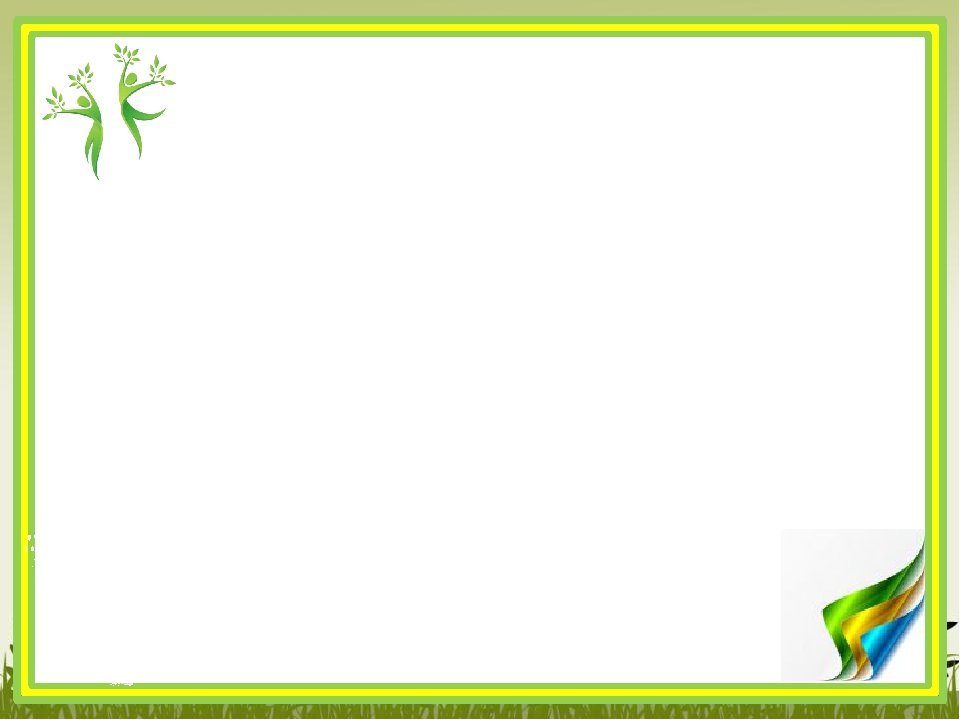 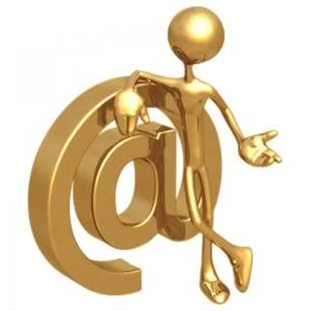 Краткие выводы:
Стресс - это физиологическая реакция на жизненные обстоятельства, но  если она сохраняется дольше, чем необходимо, это может нанести ущерб здоровью.
Выделяют три фазы стресса: мобилизация, сопротивление, истощение.
Стресс влияет на мышечную, дыхательную, сердечно-сосудистую, центральную нервную, пищеварительную и репродуктивную системы. 
Стресс может привести к депрессии и усугубить имеющиеся проблемы со здоровьем, а также вызвать новые.
Он также влияет на поведение человека.
Устойчивость к стрессу зависит от определенных факторов.
Можно минимизировать действие стресса с помощью простых рекомендаций.
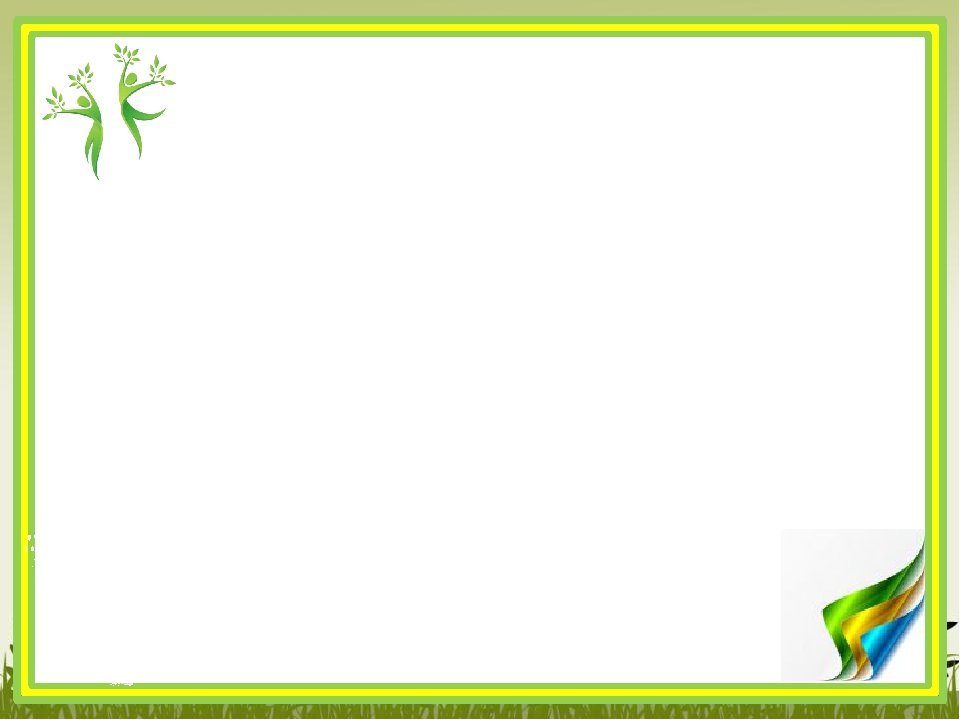 Спасибо за внимание.
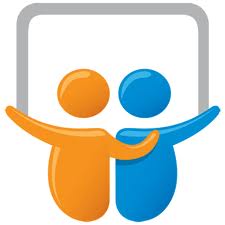